Action Civics Initiative Site Team Orientation
April 18, 2015
George Washington Carver
School of Arts and Science
8:30 am – 3:00 pm
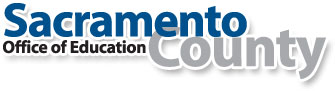 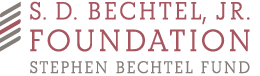 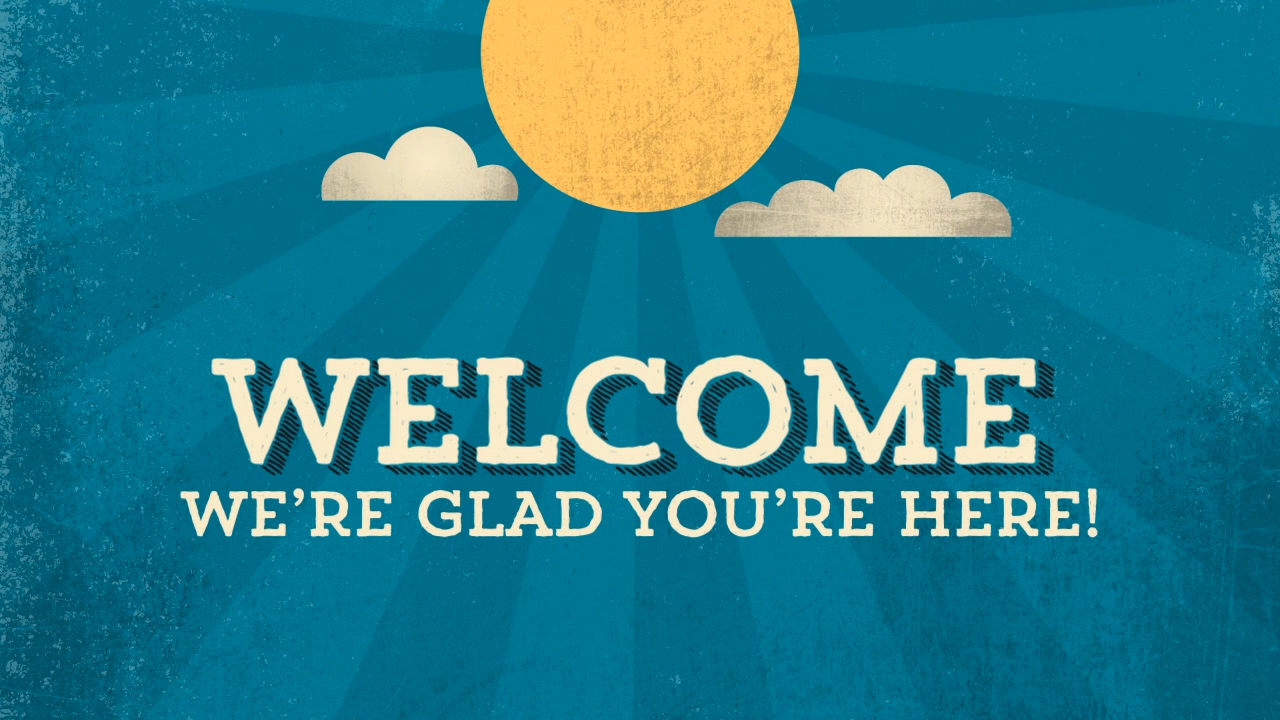 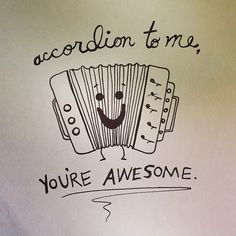 ^
mostly
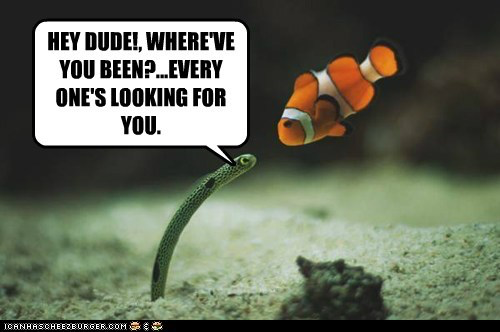 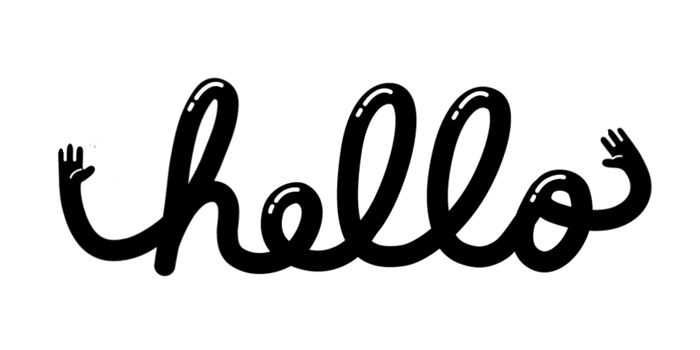 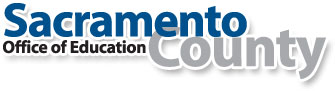 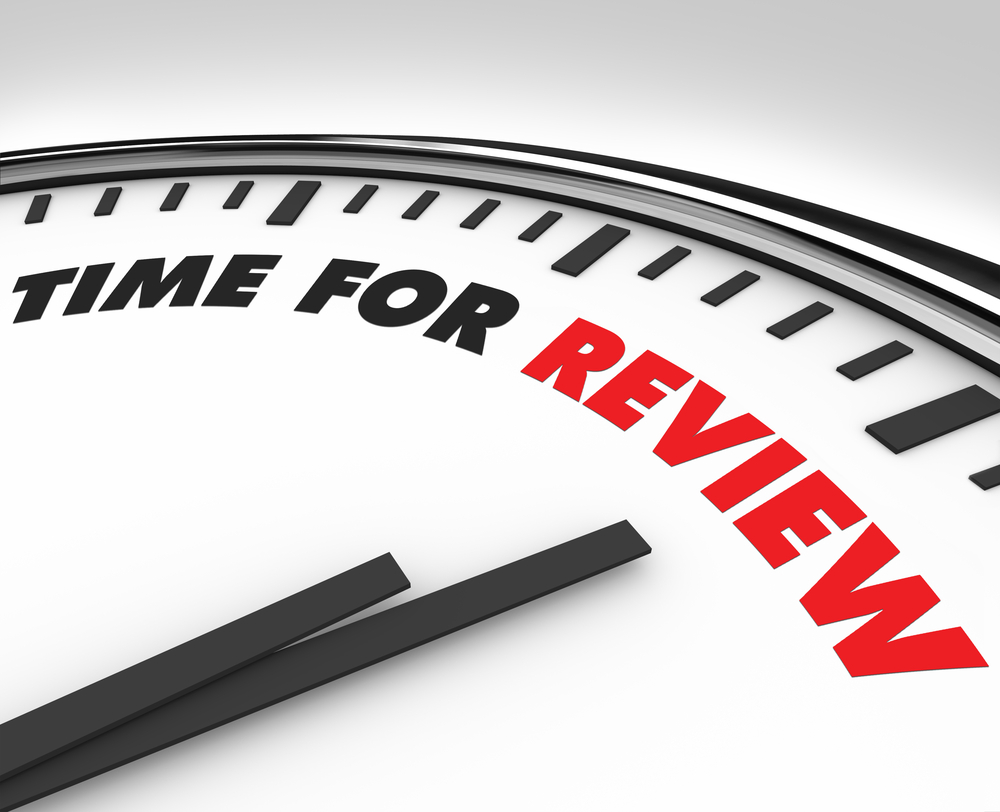 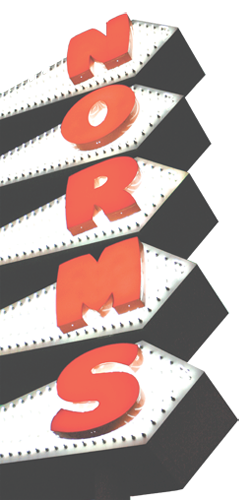 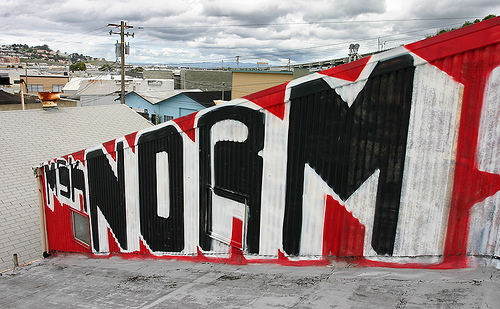 Actively listen and participate
 
Be yourself (Stay true to your idea and passion)
 
Make decisions by consensus
 
Phones on silent
 
Use your technology for relevant topics (emergencies and family concerns OK)
 
Be open to ideas;
use what you learn

Respect time
All opinions count;
Keep an open mind
 
Focus on the kids
 
Keep side conversations to
a minimum (keep them on
topic and not distracting)
 
Clear communication
(ask for clarification)
 
Maintain trust; what
happens here stays here

Do what works
(honor different modalities)
Overview…
Agenda
Materials
Logistics
Outcomes
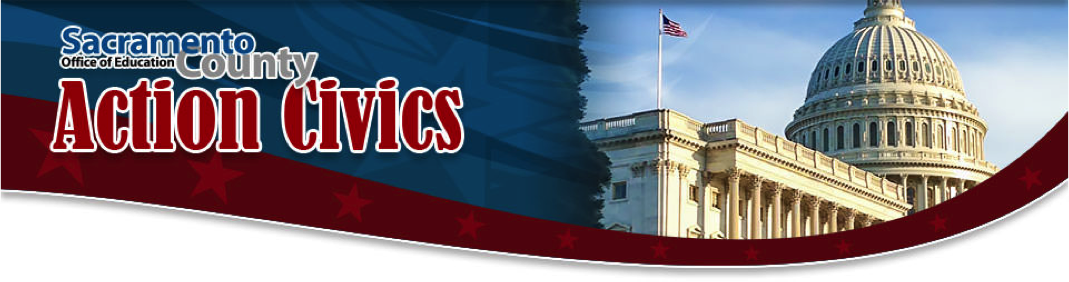 Wi-Fi Password:
SCUSD Wireless Security

There is a space between each word and it is case sensitive
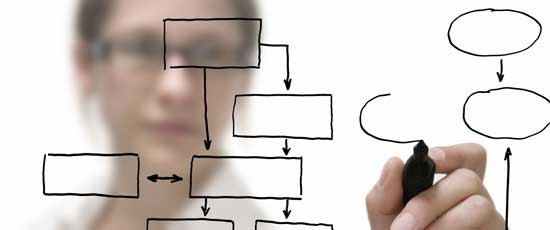 Today’s Outcomes…
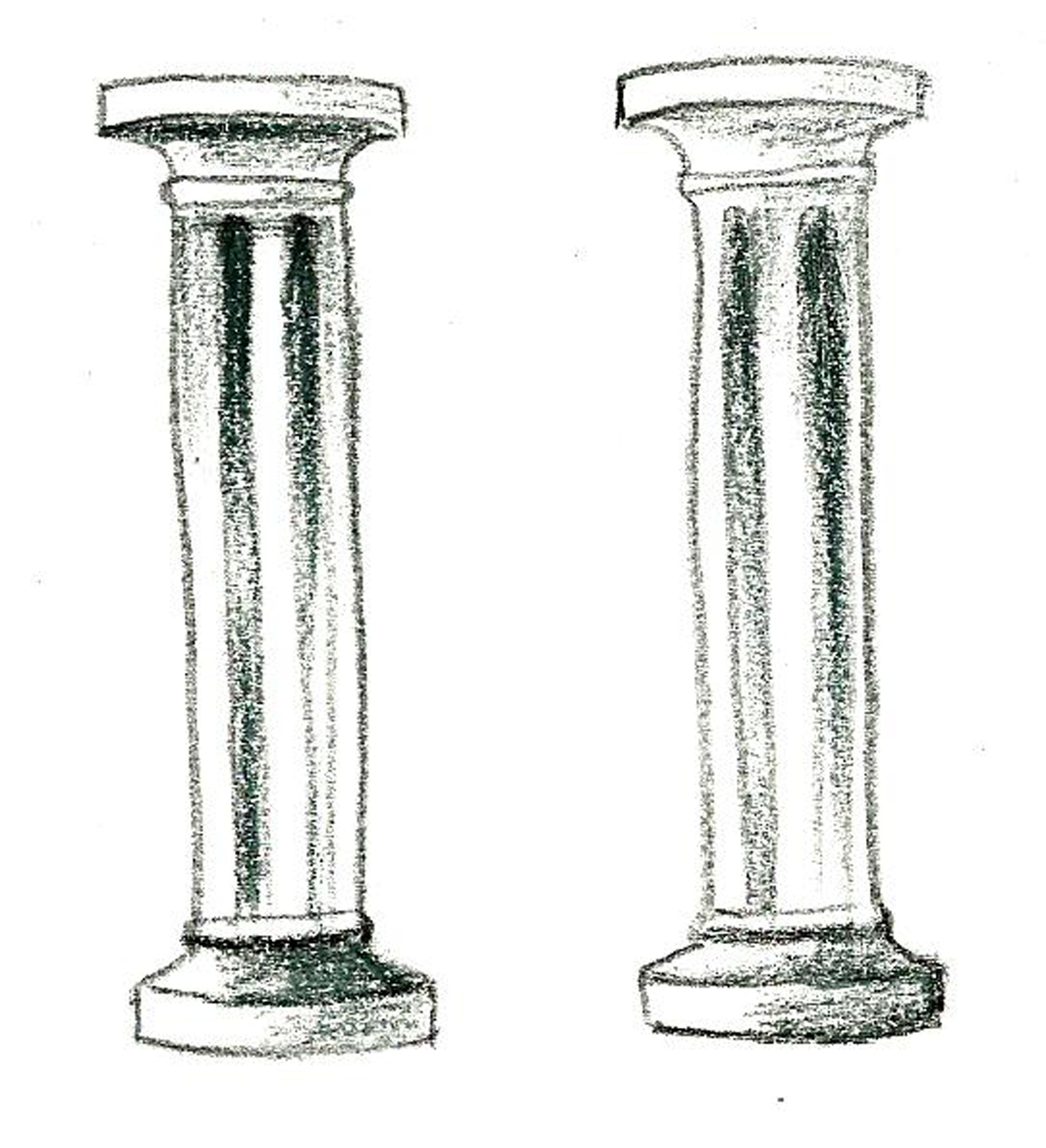 Identify tangible ways that you’ve implemented Action Civics Principles in your classroom;
Learn about the importance of creating and fostering community partnerships;
Learn a strategy to map your community’s assets and needs; and
Identify a problem, issue, or concern that your team will address in the coming year.
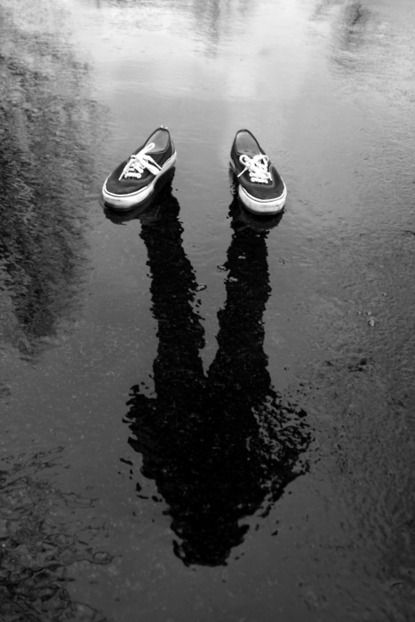 Reflection
Activity
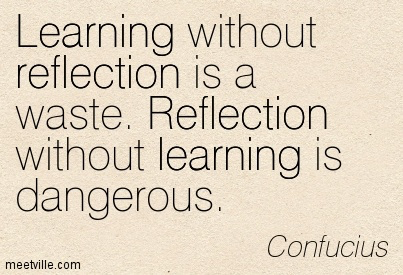 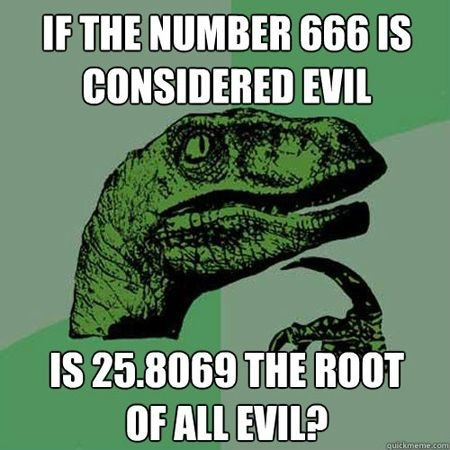 Take time to look back...
Reflect with your team:
What have we covered in our PD sessions together?

Our PLC time at our site?

What have we done in support of the Action Civics Initiative at our school?
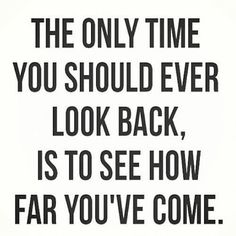 Celebrate your successes and be amazed at how far you’ve come!
Identify THREE tangible strategies, activities or tools that you’ve used in the past year.
Now looking forward...
“The most important question is not the one you just answered, but the next one you ask.”
Thinking about your successes, identify TWO tangible strategies, activities or tools that you want to use or improve upon next year.
Thinking about the Summer Institute and beyond, identify ONE topic, strategy, or resource you want to explore in more depth.
SHOWCASE it...
Using the brainstorm sheet as a guide, showcase your 3,2,1 on chart paper.
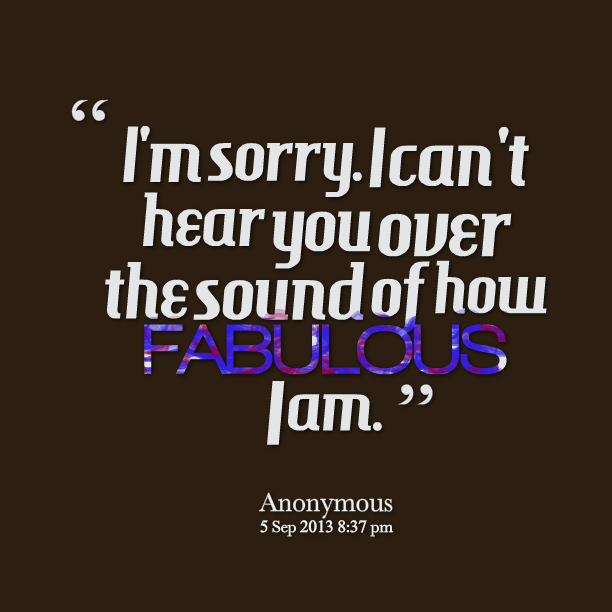 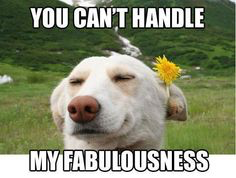 SHOWCASE it...
Using the brainstorm sheet as a guide, showcase your 3,2,1 on chart paper.
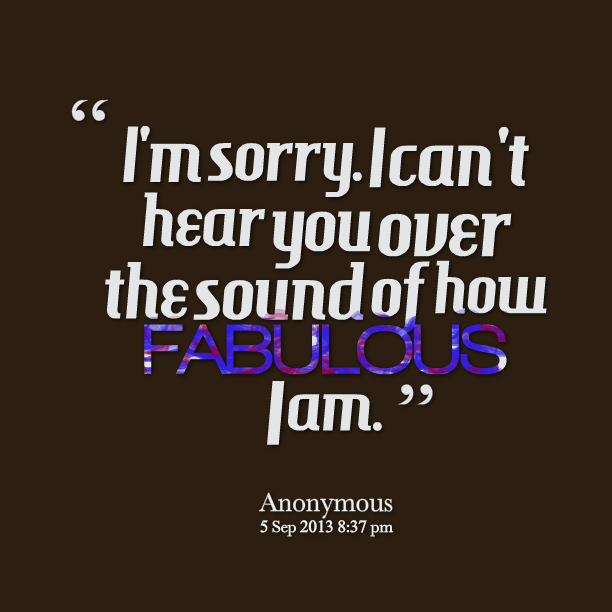 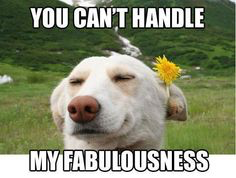 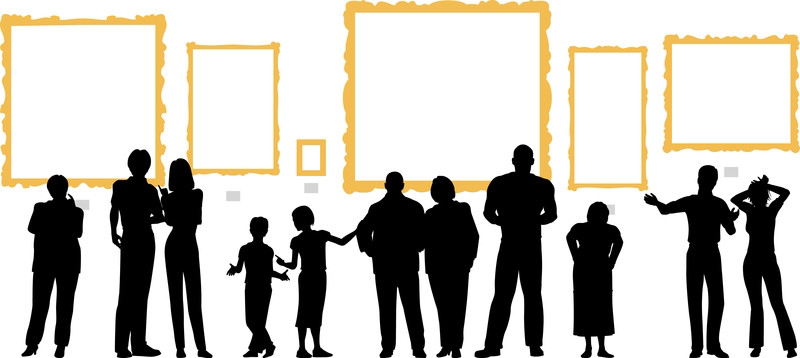 The rest of the team visits the other sites’ work…
One member of your team stays with your chart paper…
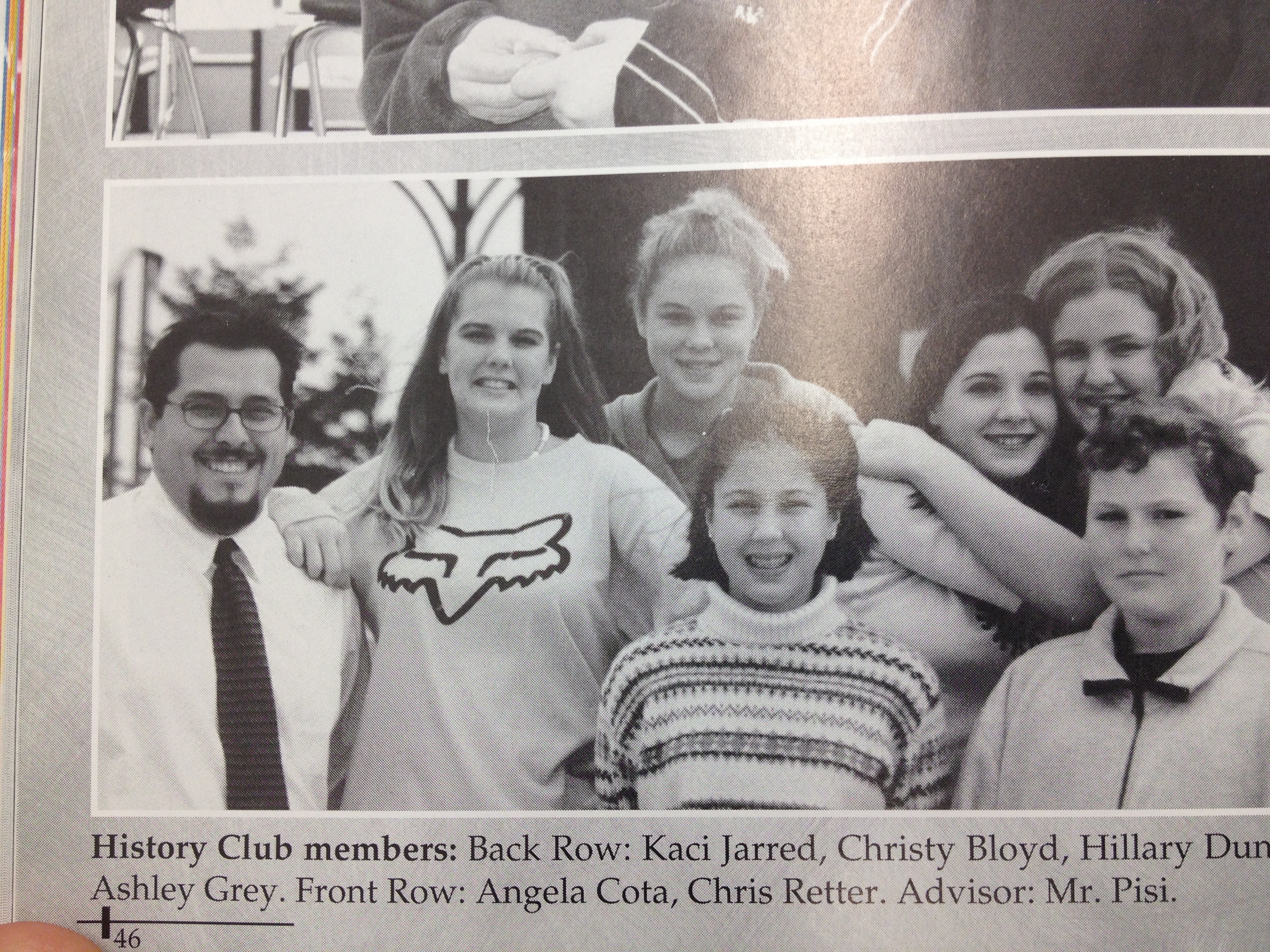 Ask questions, give high 5’s and advice.
Deeper Dives…
Establish an Action Civics Class (how to get kids involved?)
More team planning time
Increase student Involvement  in PBL, Socratic Seminar, Service Learning in the community
Community Partnerships
Civic Learning and Advocacy Projects
PBL- How to select a theme
Engagement Strategies
Action Civics in a club setting
AVID Strategies
Breakout Discussions
Focusing on the ONE topic or concept you’d like to explore further during the Summer Institute and beyond.
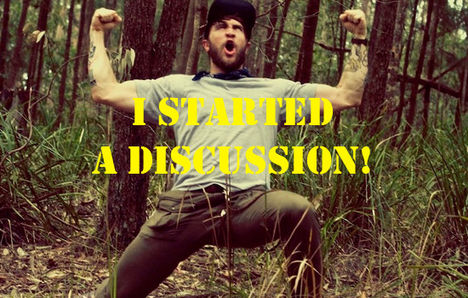 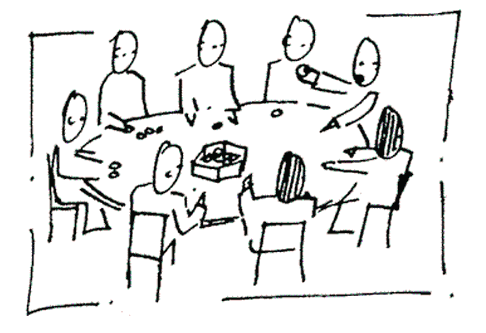 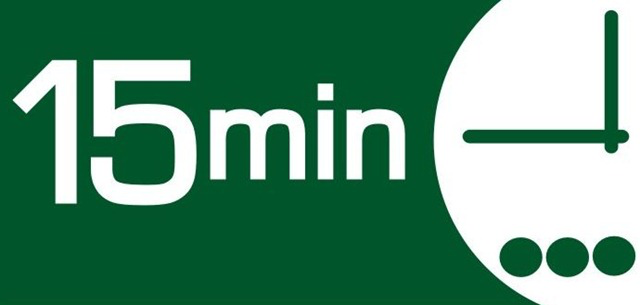 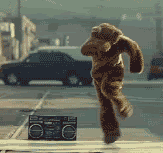 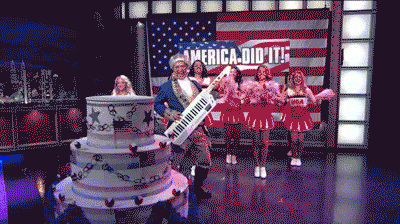 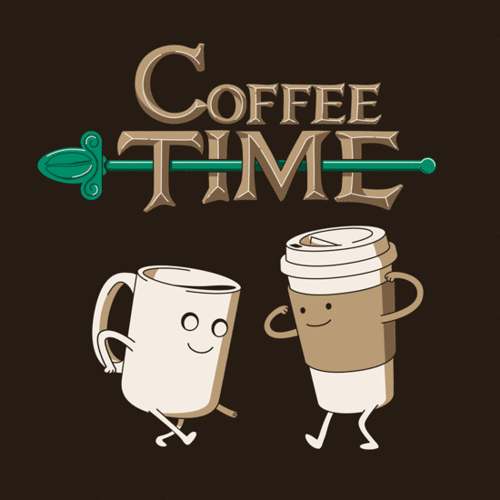 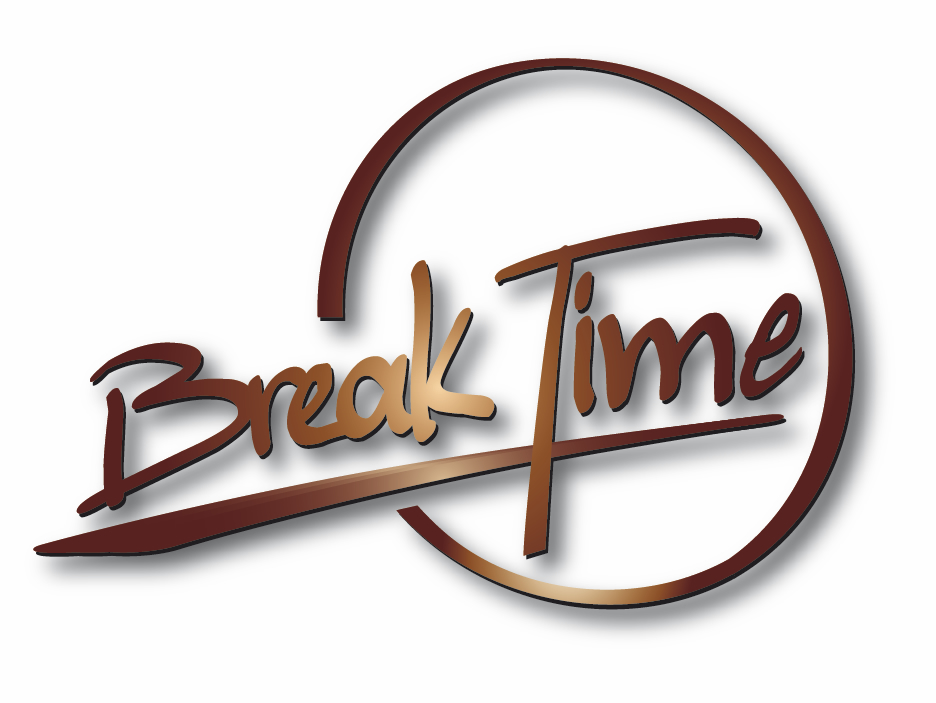 Community Partnerships
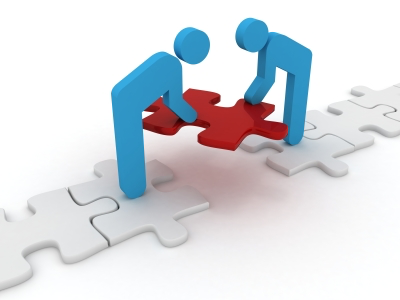 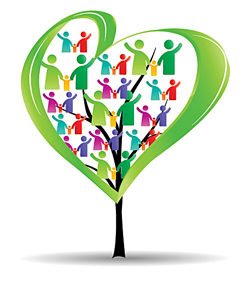 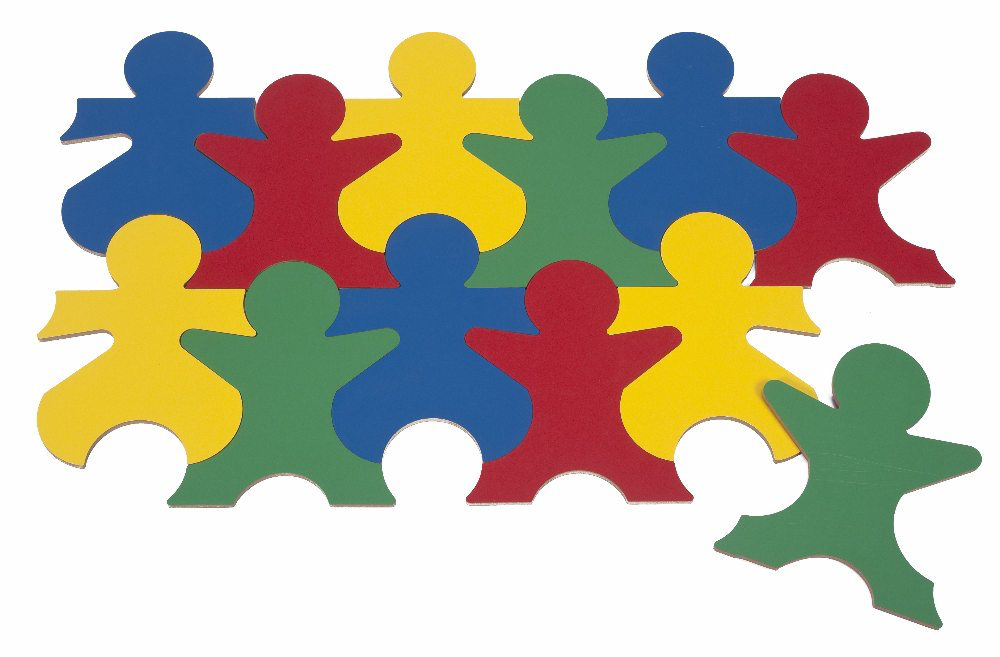 Finding the Pieces...
Find your team...
Find the members of your team that will help you complete your puzzle
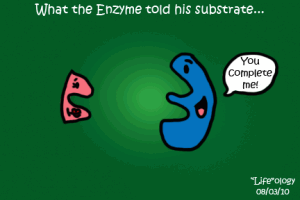 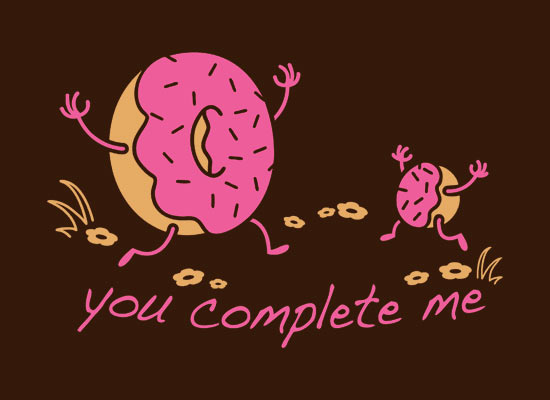 Now let’s debrief
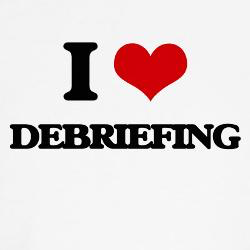 Why Community Partnerships?
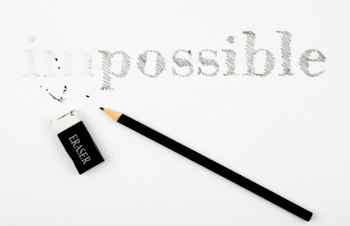 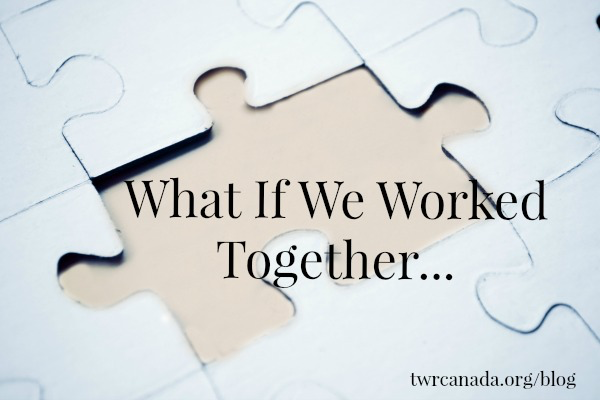 Benefits of an effective community partnership…
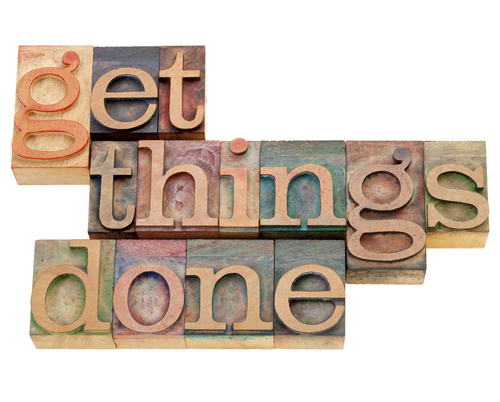 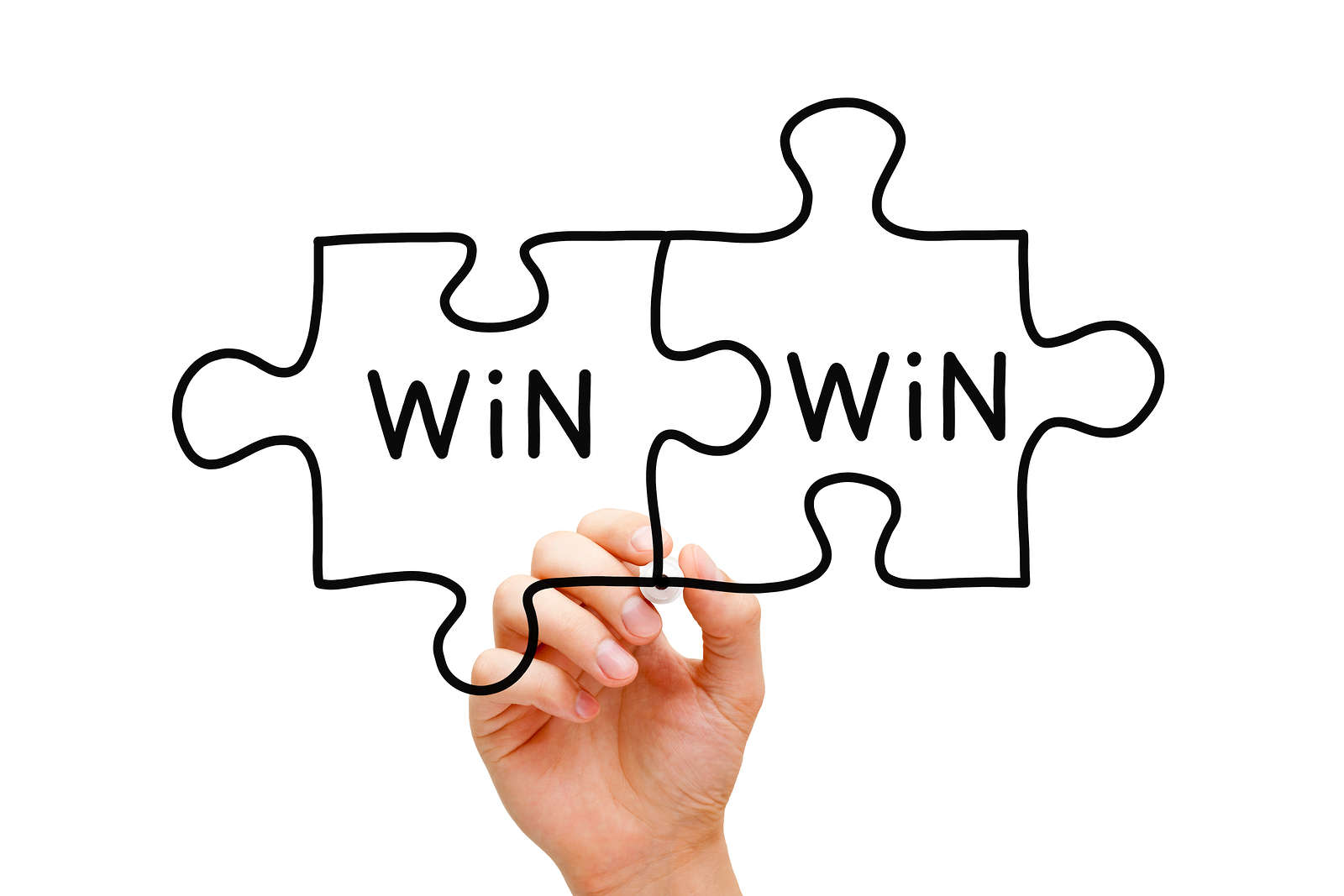 Asset MappingOne Approach- The War Board
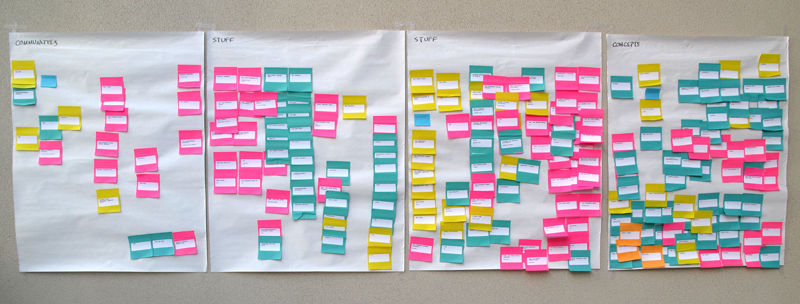 Asset MappingOne Approach- The War Board
Needs...

Students

Community

Classroom
Assets...

People

Organizations

Associations
Community Partnerships in Action...
Health Professions
High School
Alice Birney
Waldorf K-8
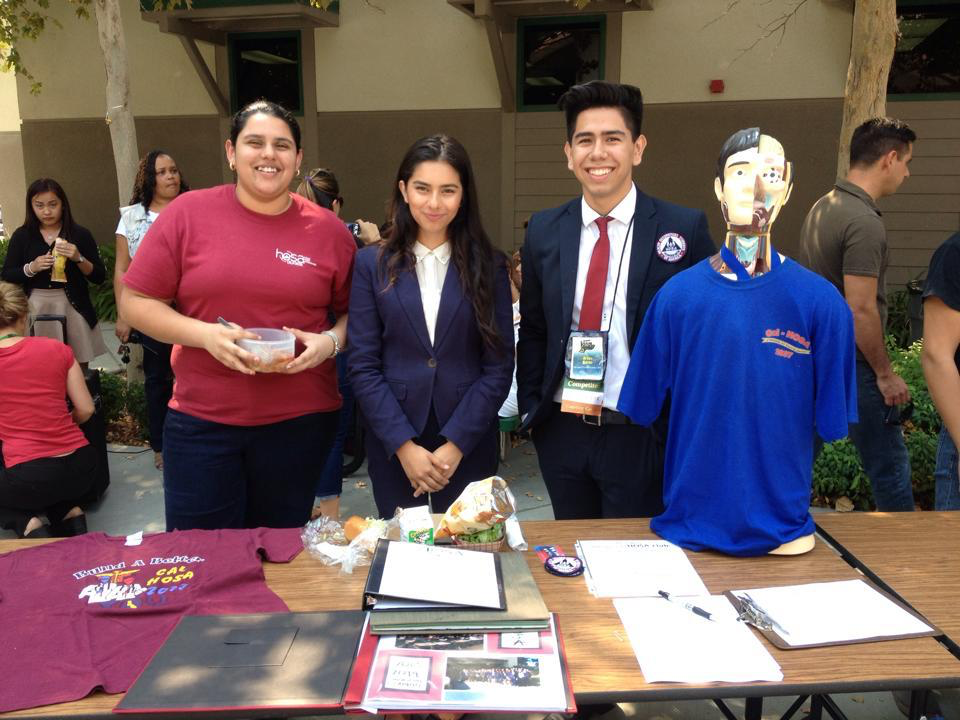 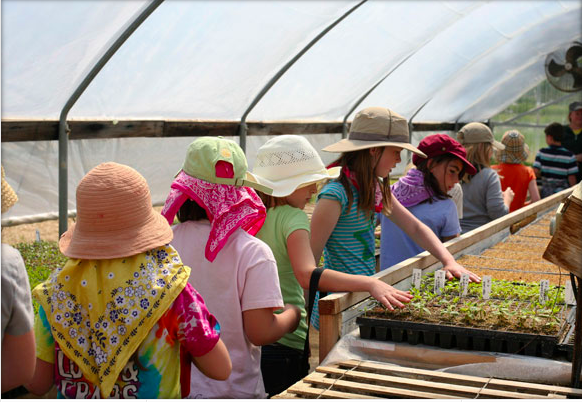 LUNCH!
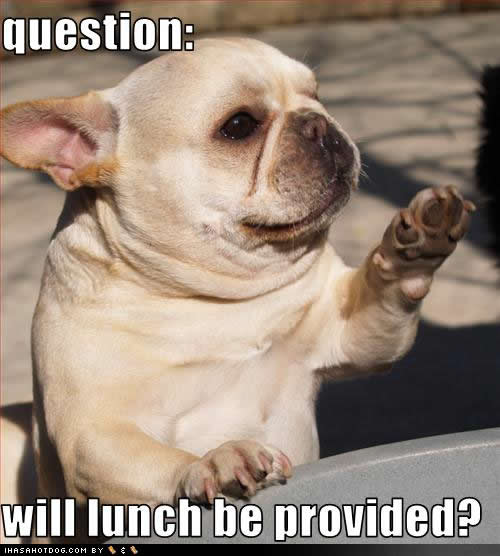 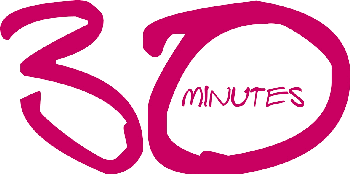 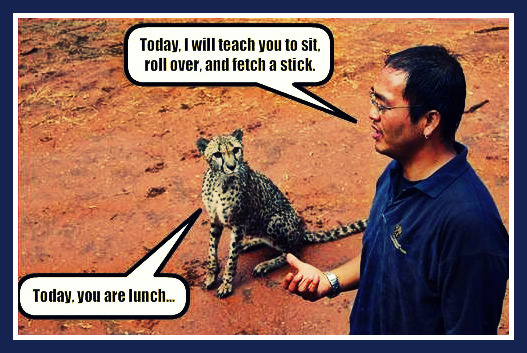 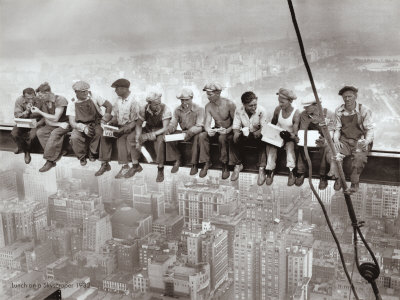 Consider Action Civics as a process...
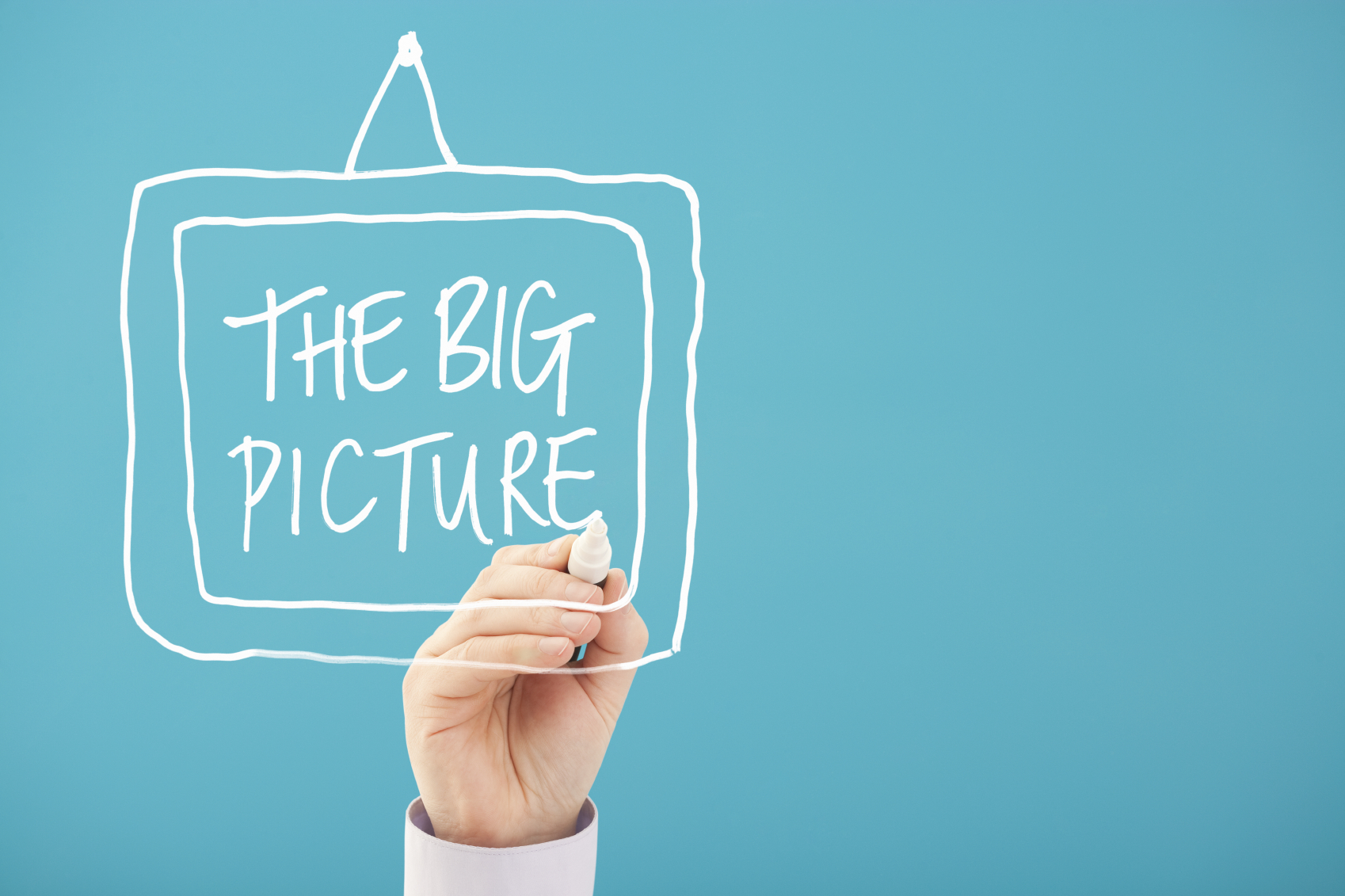 Identify a Problem, Issue, or Concern
Take a Stand
Develop a Strategy
Act
Reflect
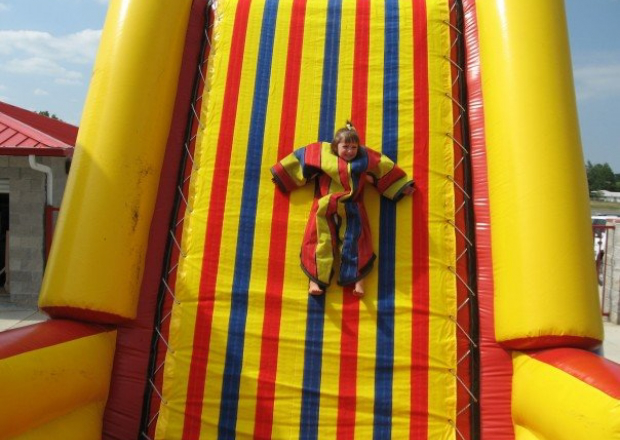 The Sticky Wall!
In your teams, identify any tool, strategy, or resource you’ve used to help students with each “step” in the Action Civics process.
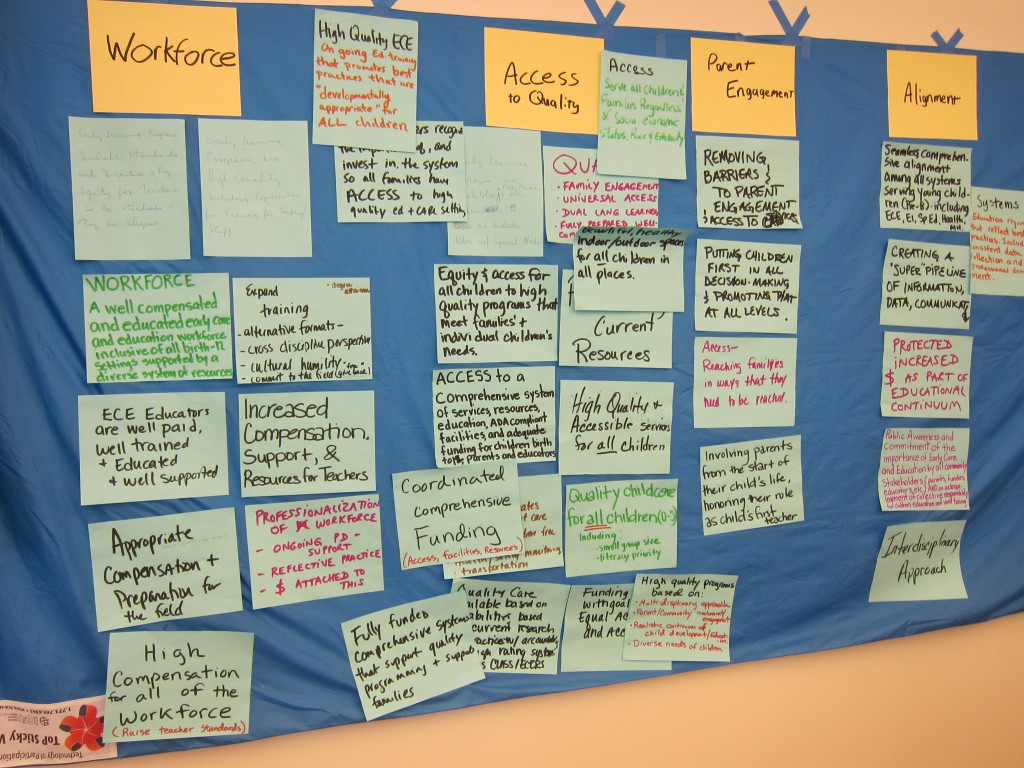 Write one tool, resource, or strategy per note card and stick it under the appropriate step.
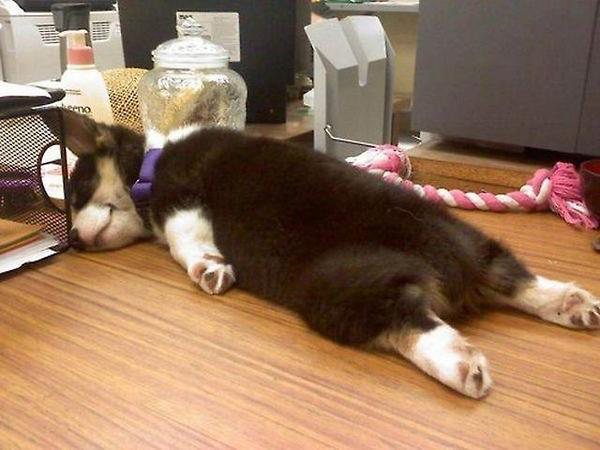 NAP Break
time...
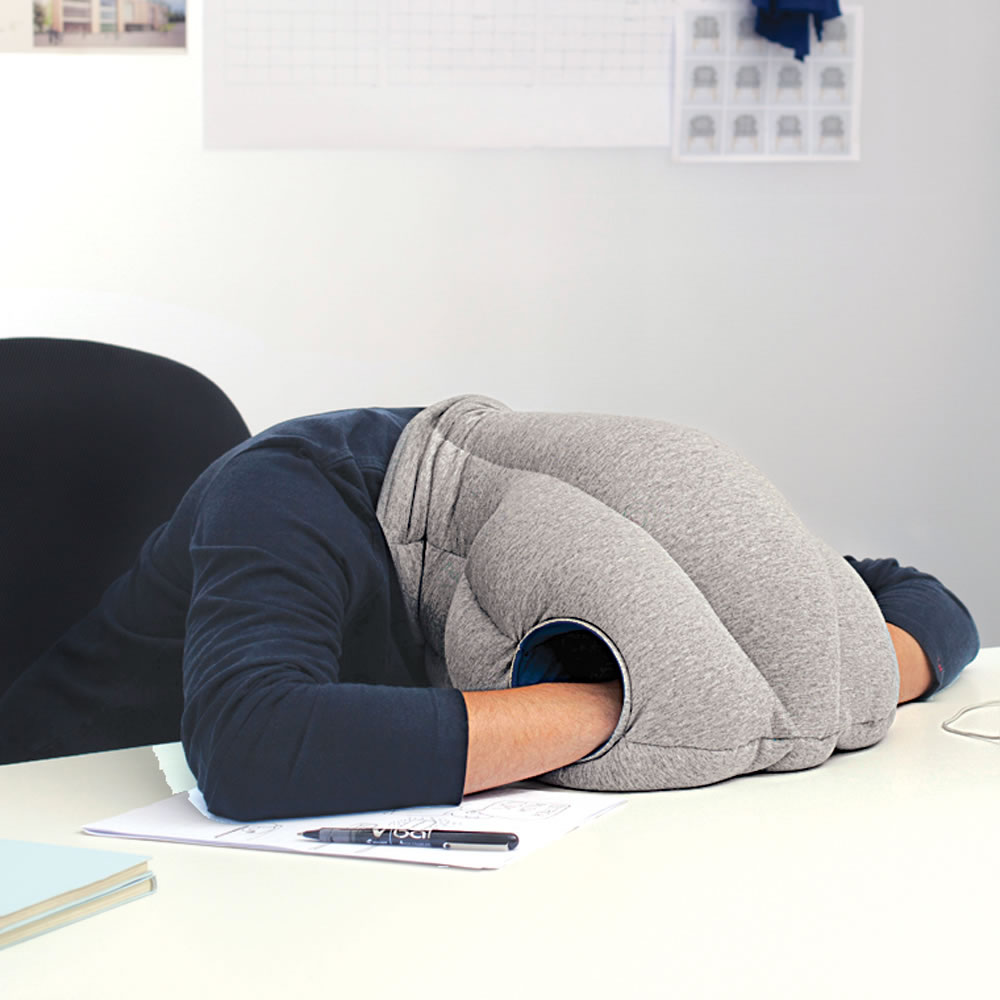 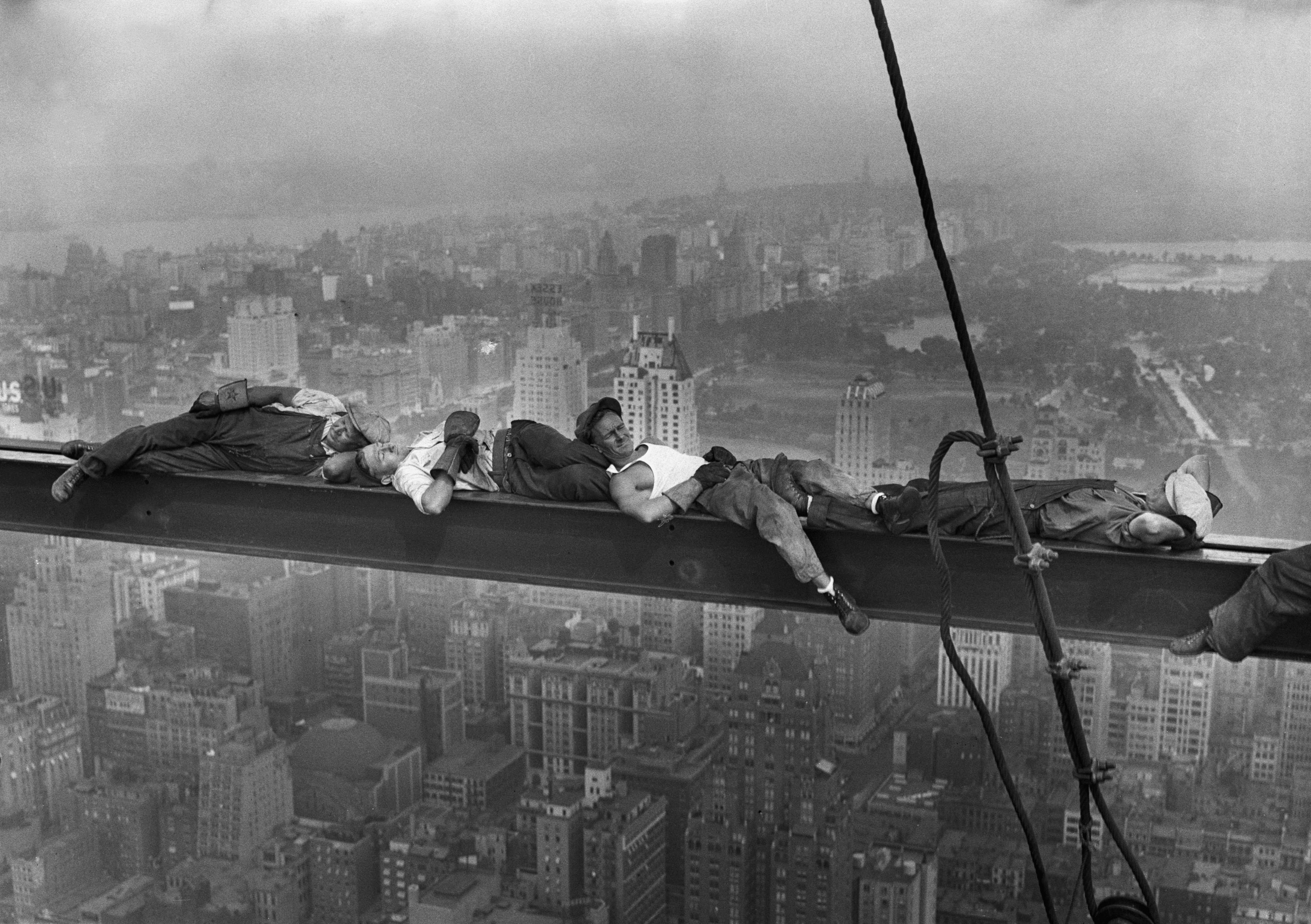 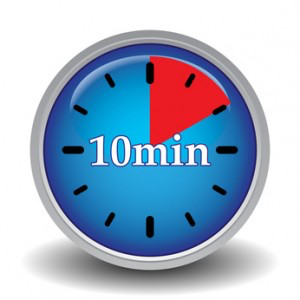 You’re the Student...
Action Civics Process Outline
As a team, identify a “problem, issue, or concern” that you want to address.
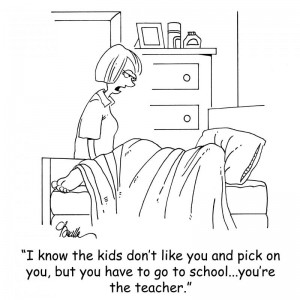 Develop a corresponding compelling question.
Now, take out your phone, laptop, or tablet...
Meeting Evaluation:
Please visit: https://www.surveymonkey.com/s/CIVICS_PD_Feedback_Form
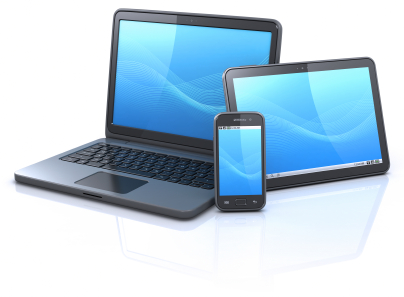 Next Steps...
Critical: Maintain sanity through the end of the year

Team Leads: Schedule your MAY MEETING with Frank and your team

Team Focus: Finish strong. Look toward the Summer Institute
Visit the Action Civics Website for resources to support your efforts!
Next Session...
Summer Institute
July 20-24
Location: To Be Determined
Time: 8:30 am – 3:00 pm
In summary...
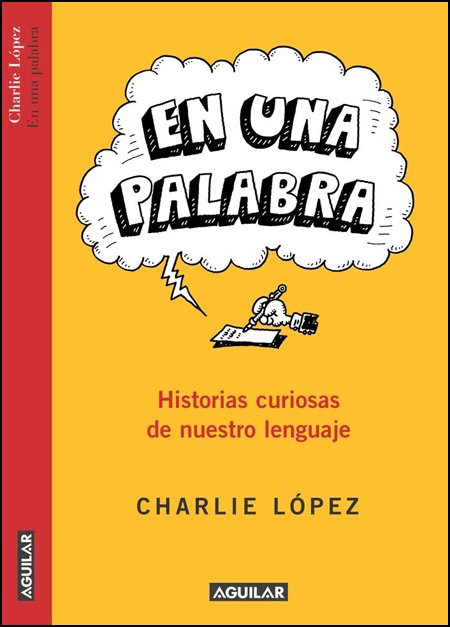 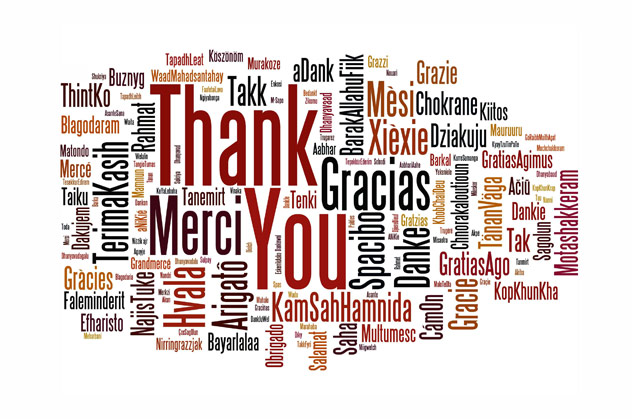